Unidad 7
Buen trabajo
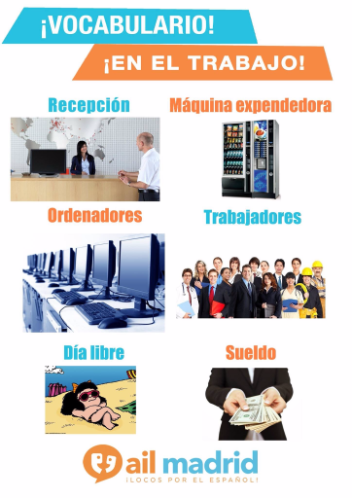 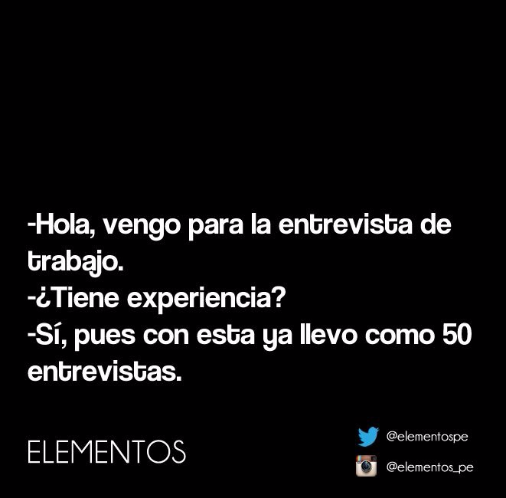 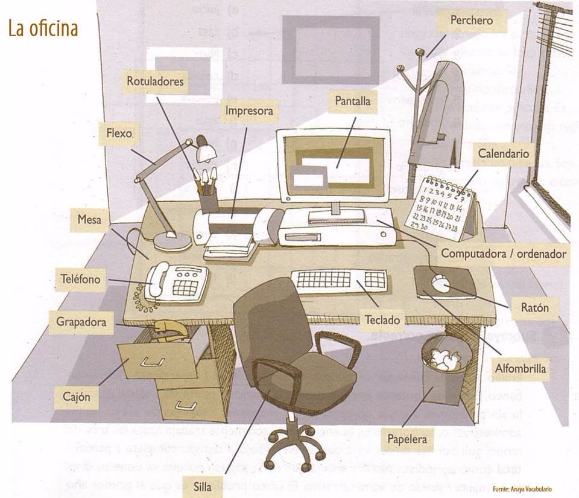